ХЕРСОНСЬКА ДЕРЖАВНА 
МОРСЬКА АКАДЕМІЯ
«ХДМА – НАЙСТАРІШИЙ МОРСЬКИЙ ЗАКЛАД ОСВІТИ В УКРАЇНІ.ПЕРСПЕКТИВИ НАВЧАННЯ, КАР’ЄРНОГО ТА НАУКОВОГО РОСТУ»
Спікери:
Завідувач кафедри транспортних технологій та механічної інженерії,
Доктор технічних наук, професор 
Андрій БУКЕТОВ
Доктор технічних наук, професор 
Олександр САПРОНОВ
Дата: 01 травня 2024 р.
Час: 11.00
Приєднайтеся:
https://us02web.zoom.us/j/81182539215?pwd=TDhBcDRLM1pnN2RLQnVhbHpLNHhyZz09
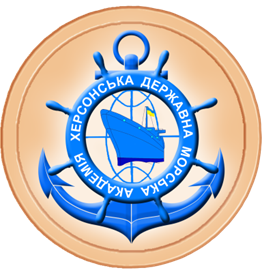 Херсонська державна морська академія
Рік заснування – 1834

Єдиний моноспеціалізований заклад вищої освіти у південному регіоні
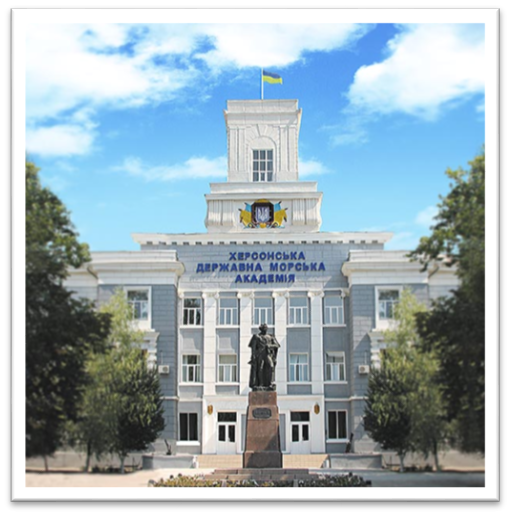 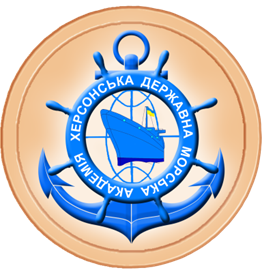 Херсонська державна морська академія
ОСВІТА В ХДМА – 
ЗАПОРУКА УСПІШНОЇ КАР’ЄРИ
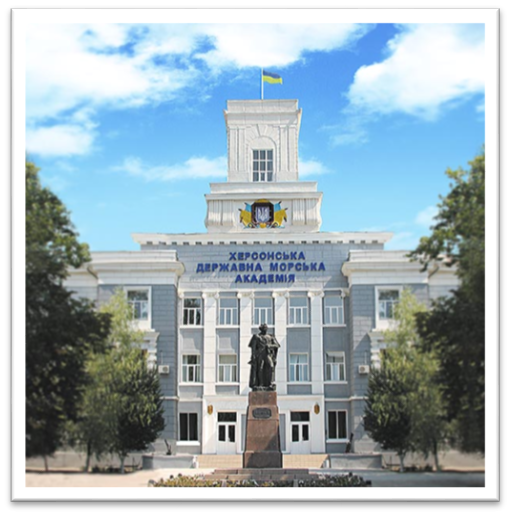 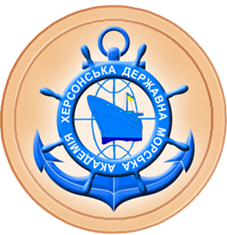 Структура ХДМА
Херсонська державна морська академія
 Рівні – бакалавр, магістр, доктор філософії
 Підготовка:
Судноводій;
Судновий механік;
Судновий електромеханік
Аспірантура:
Транспортні технології;
Матеріалознавство.
Морський фаховий коледж
ХДМА 
Рівень – фаховий молодший бакалавр
 
Підготовка:
Судноводій;
Судновий механік;
Судновий електромеханік.
Професійно-морський ліцей
ХДМА 
Підготовка рядового плавскладу: матрос, матрос-моторист, матрос-кухар
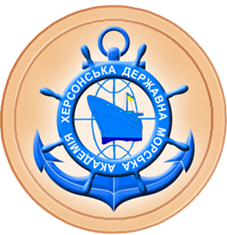 ОСНОВА ВСТУПУ ТА ТЕРМІН НАВЧАННЯ
Можливість розпочати професійну кар'єру з 18 років
Професійно-морський ліцей
ХДМА
Робітнича професія
ПЗСО (11 КЛАС)
1 рік і 3 місяці
Морський фаховий коледж
ХДМА 
БЗО (9 класів)
4 роки
ПЗСО (11 класів)
3 роки
Херсонська державна морська академія
Бакалавр – ПЗСО (11 класів) – 4 роки
Бакалавр – ФМБ (коледж) – 3 роки
Магістр – Бакалавр – 1,5 роки
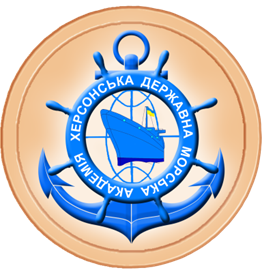 ПРИКЛАД 1
Олександр (курсант 1 курсу ХДМА)
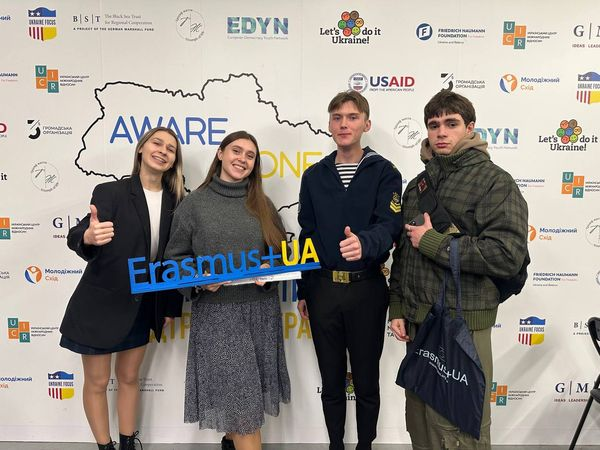 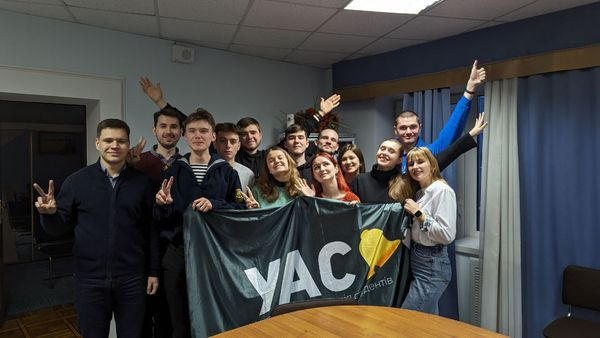 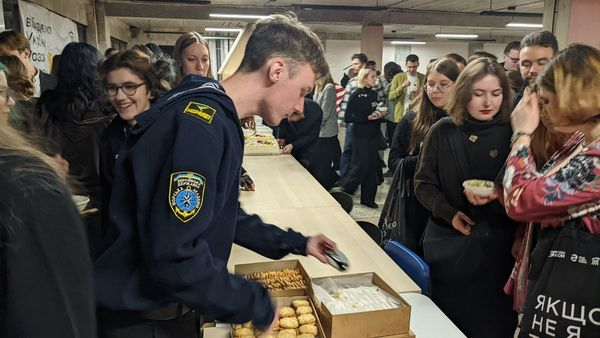 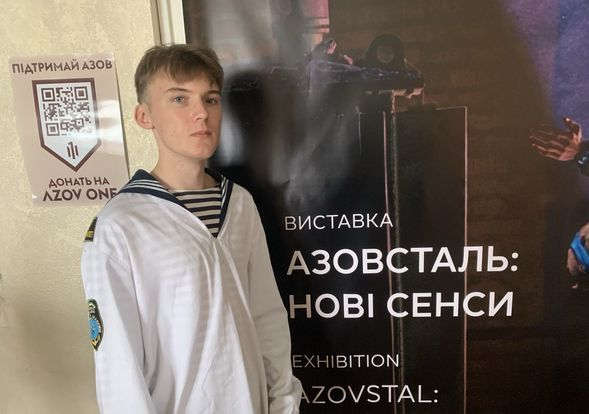 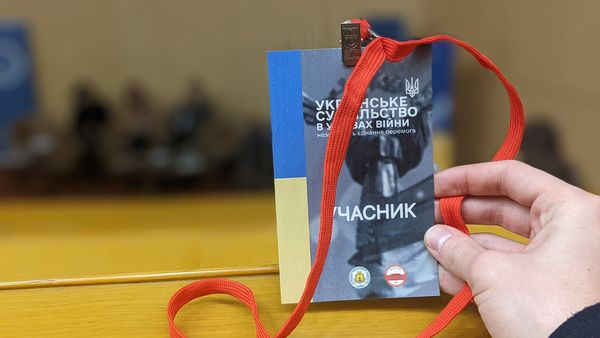 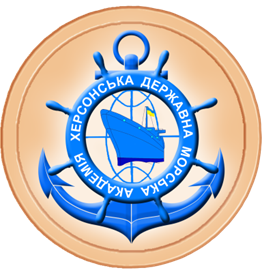 ПРИКЛАД 2
Брати Владислав та Ростислав (курсанти 2 курсу ХДМА)
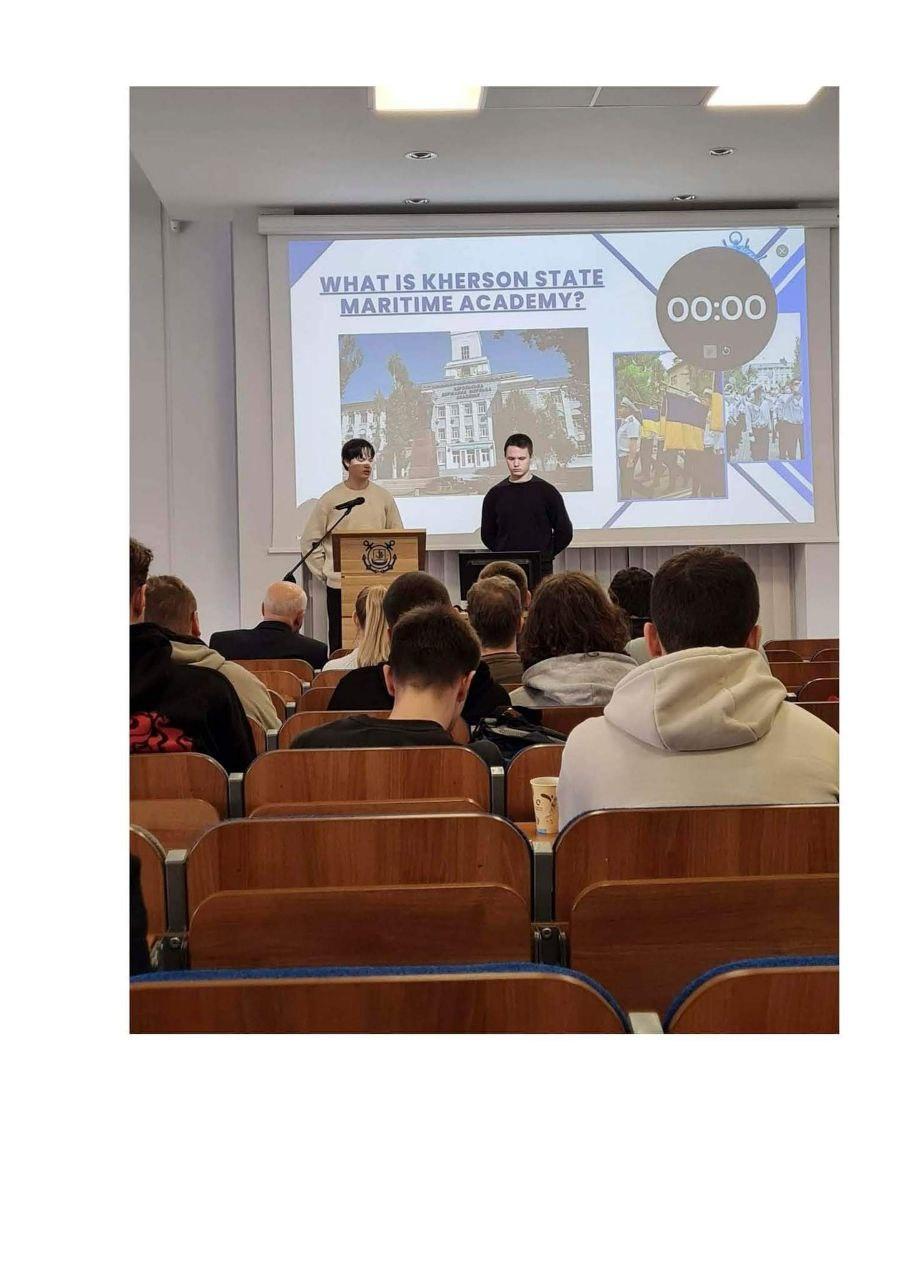 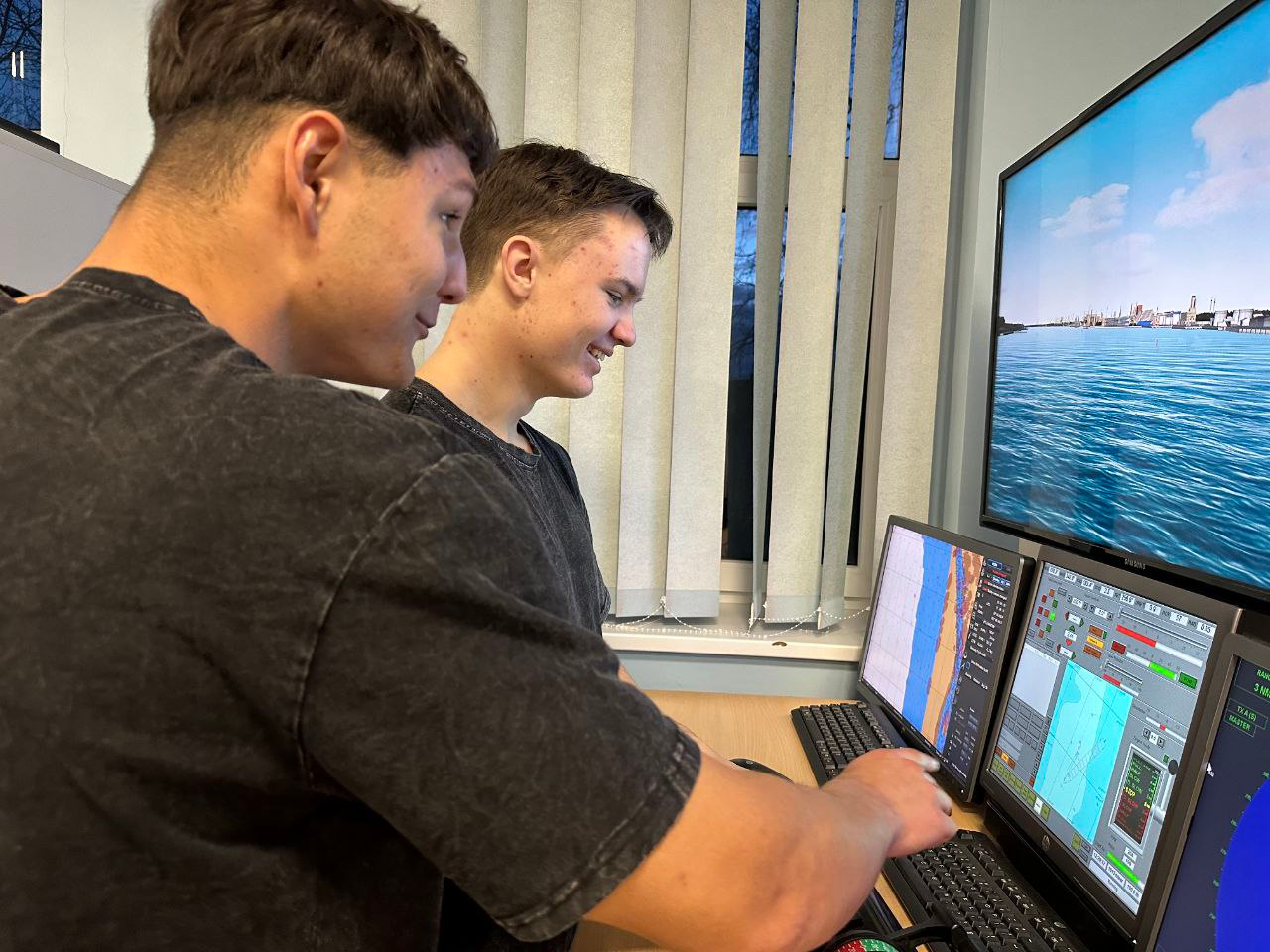 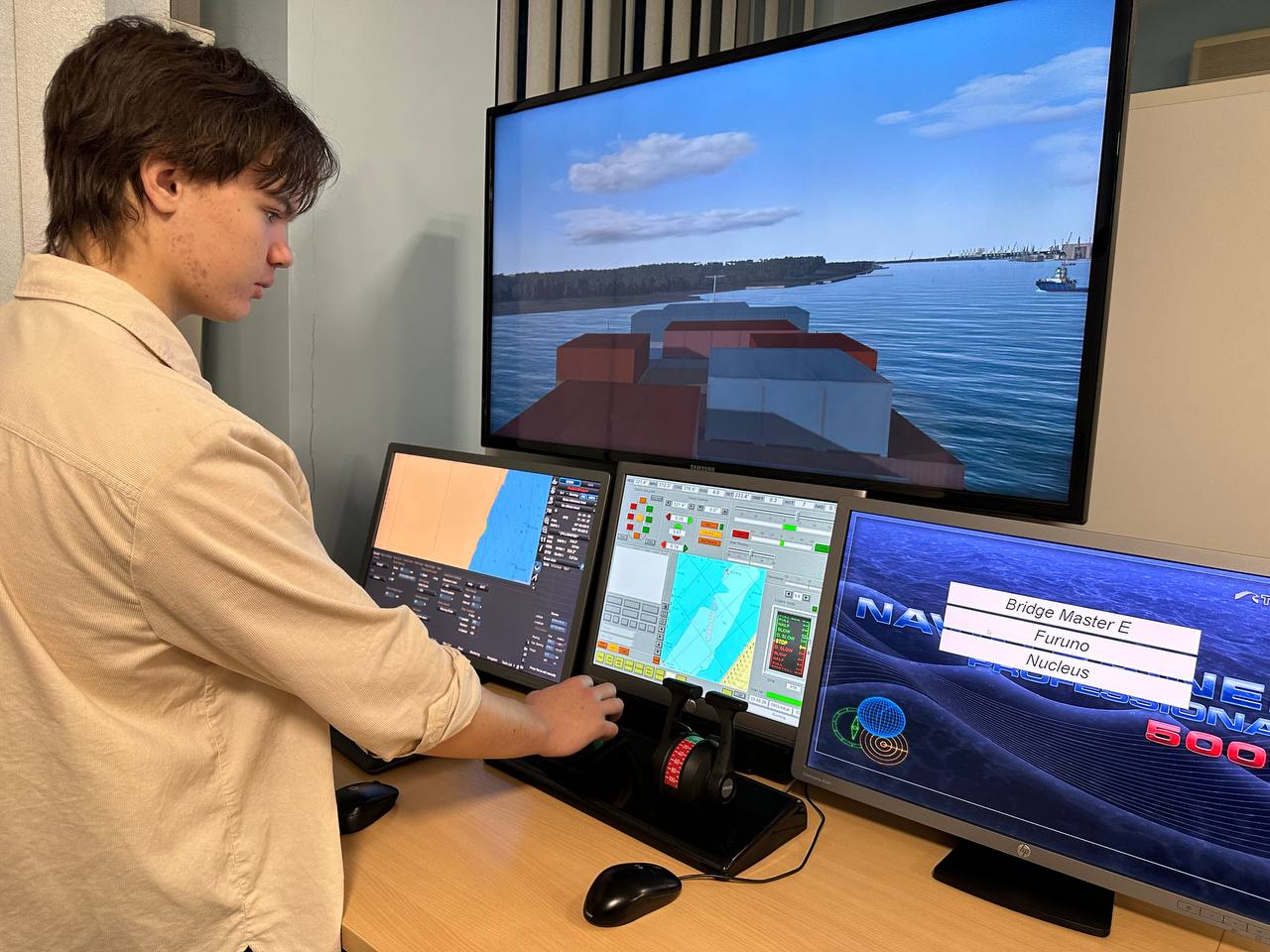 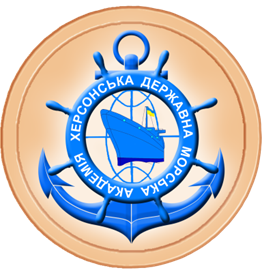 ПРИКЛАД 3
Микита (курсант 3 курсу ХДМА)
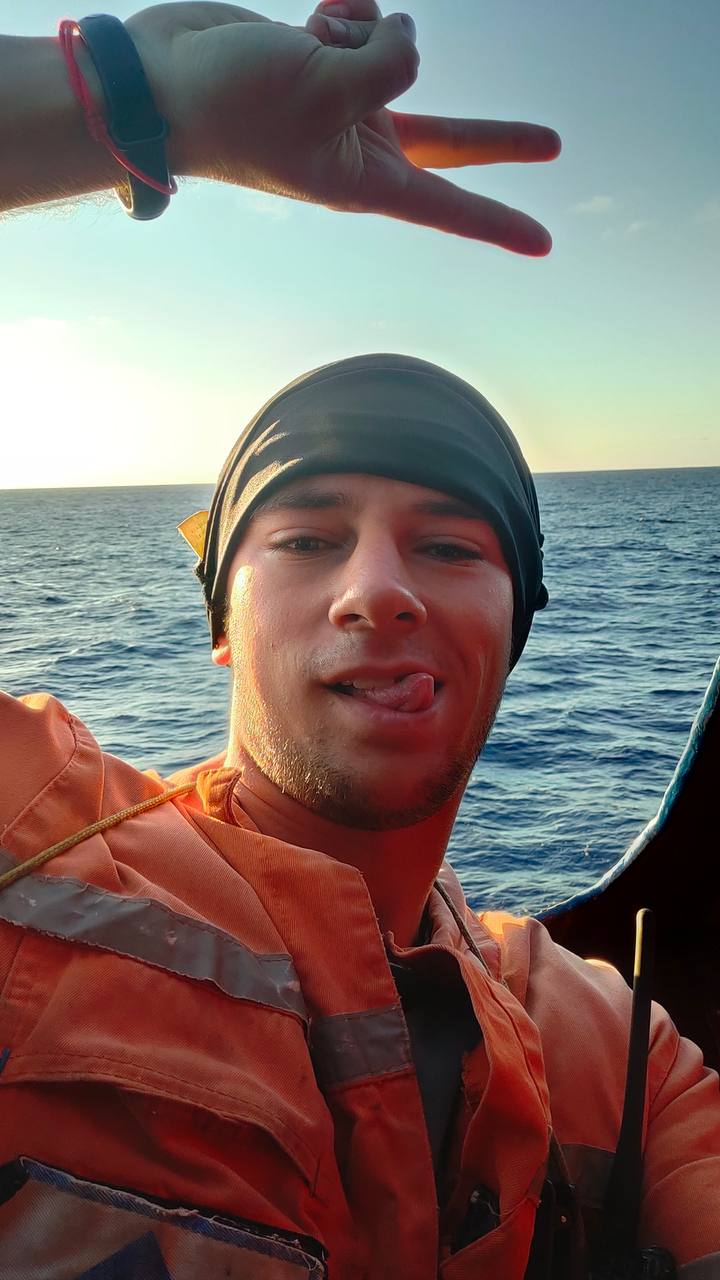 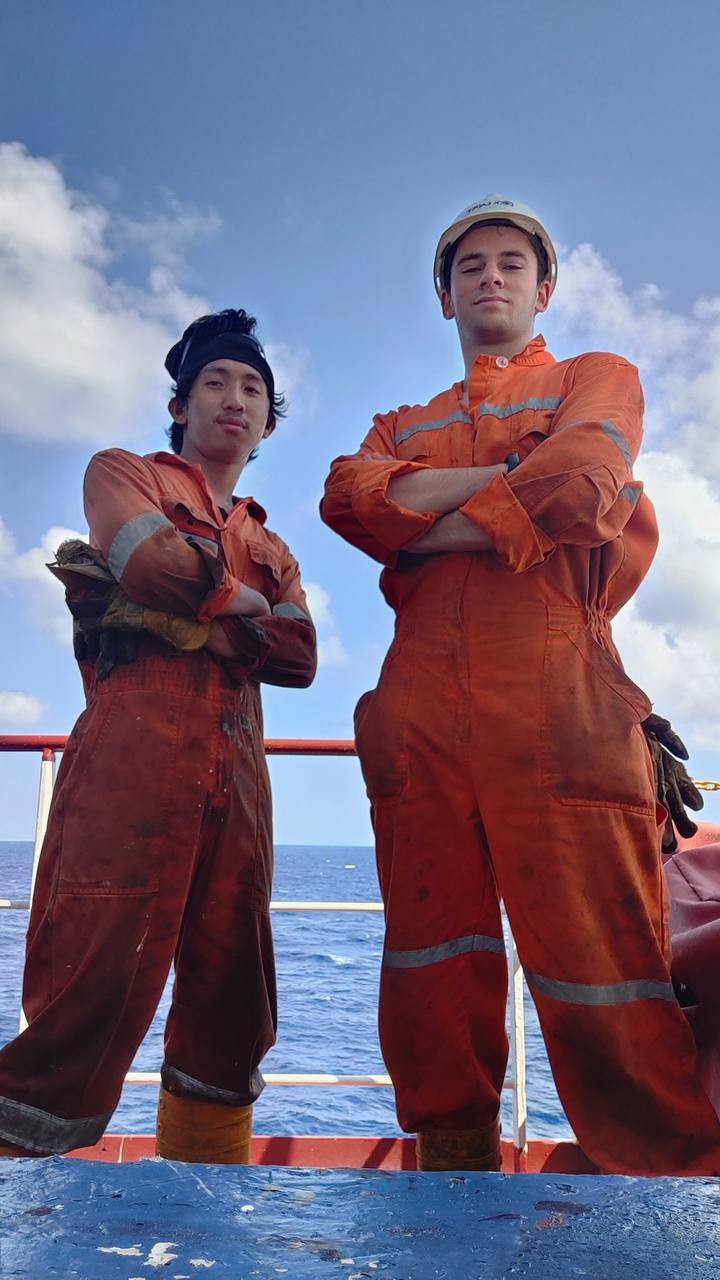 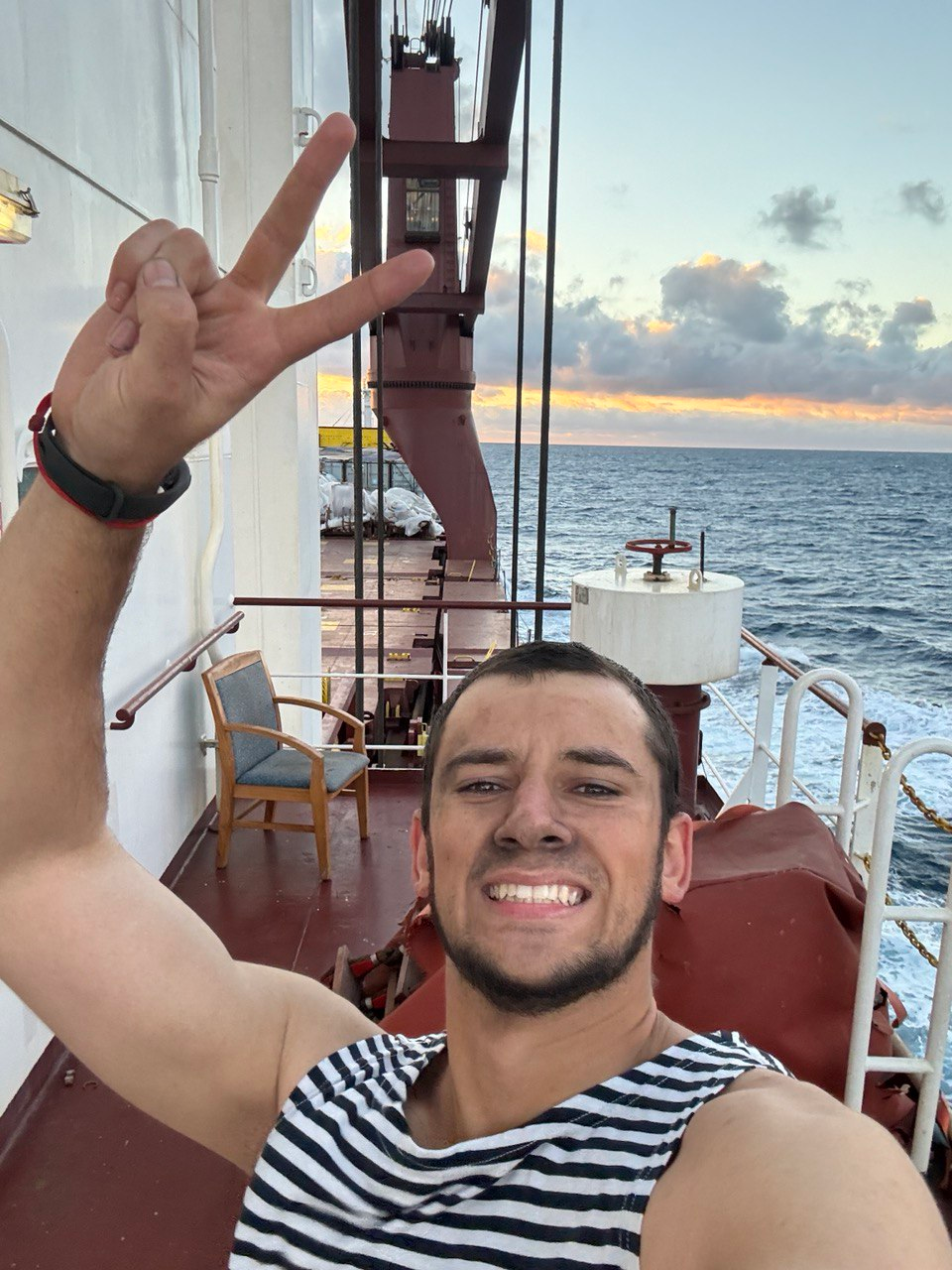 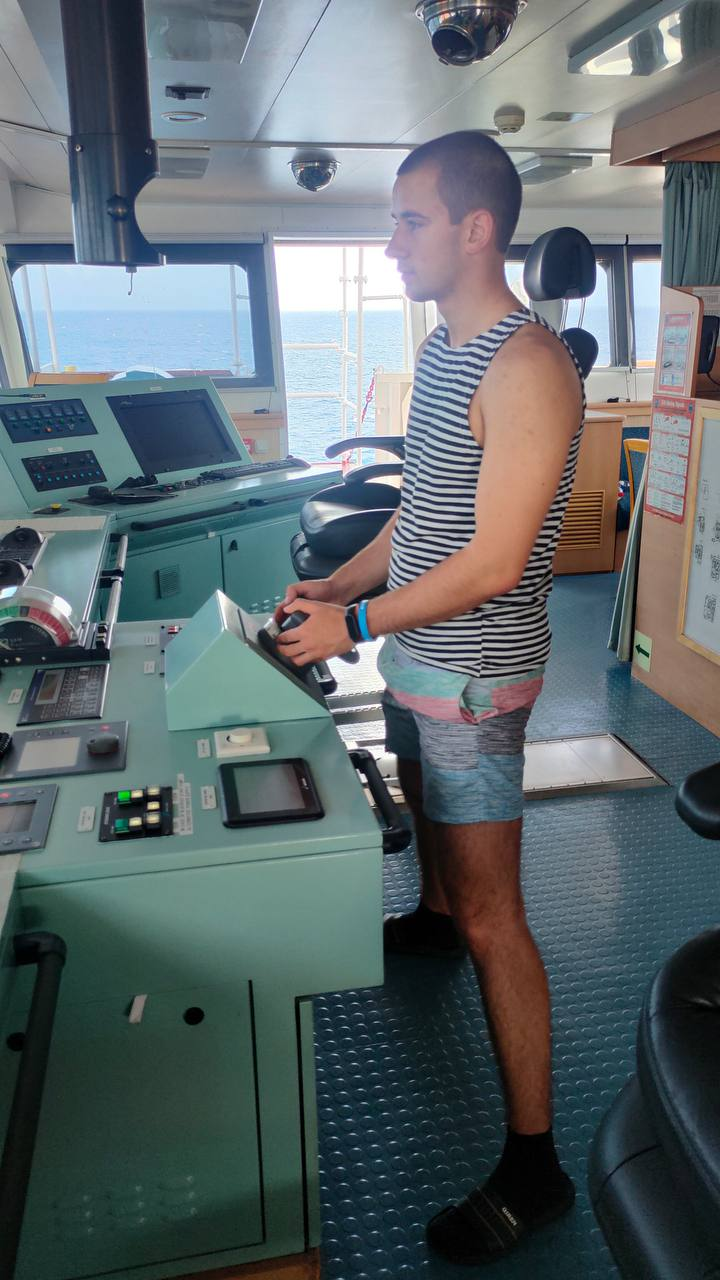 Херсонська державна морська академія
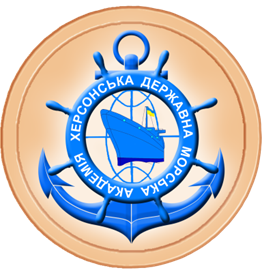 На основі ПЗСО
Вступають на І курс – навчаються 4 роки;

На основі НРК5

Вступають на І курс за скороченою програмою – навчаються 3 роки.
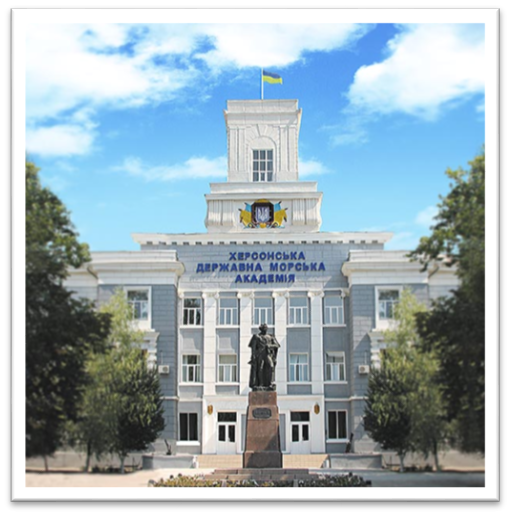 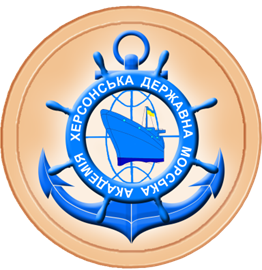 МІЖНАРОДНІ ПАРТНЕРИ-РОБОТОДАВЦІ ХДМА
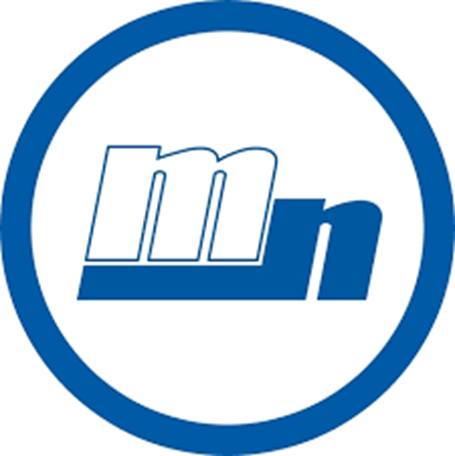 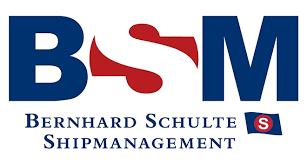 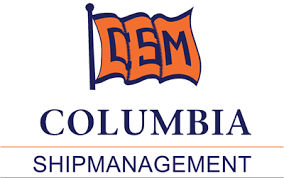 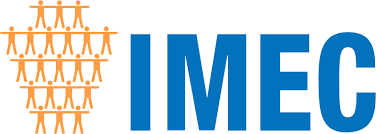 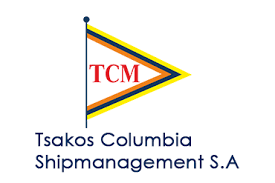 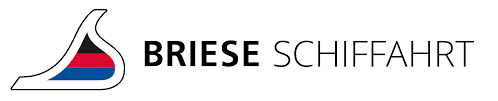 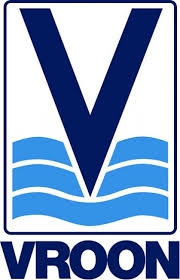 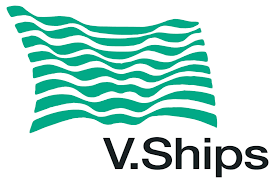 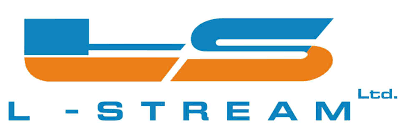 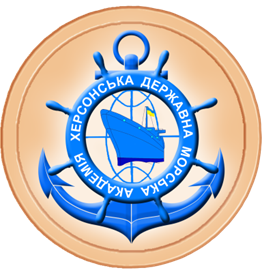 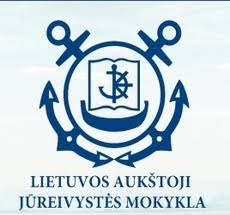 Програма подвійних дипломів ХДМА та ЛМА
Починаючи з 2022 року більше 200 курсантів отримали дипломи бакалавра ХДМА та ЛМА, а також перші офіцерські робочі дипломи європейського зразка
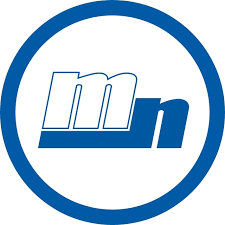 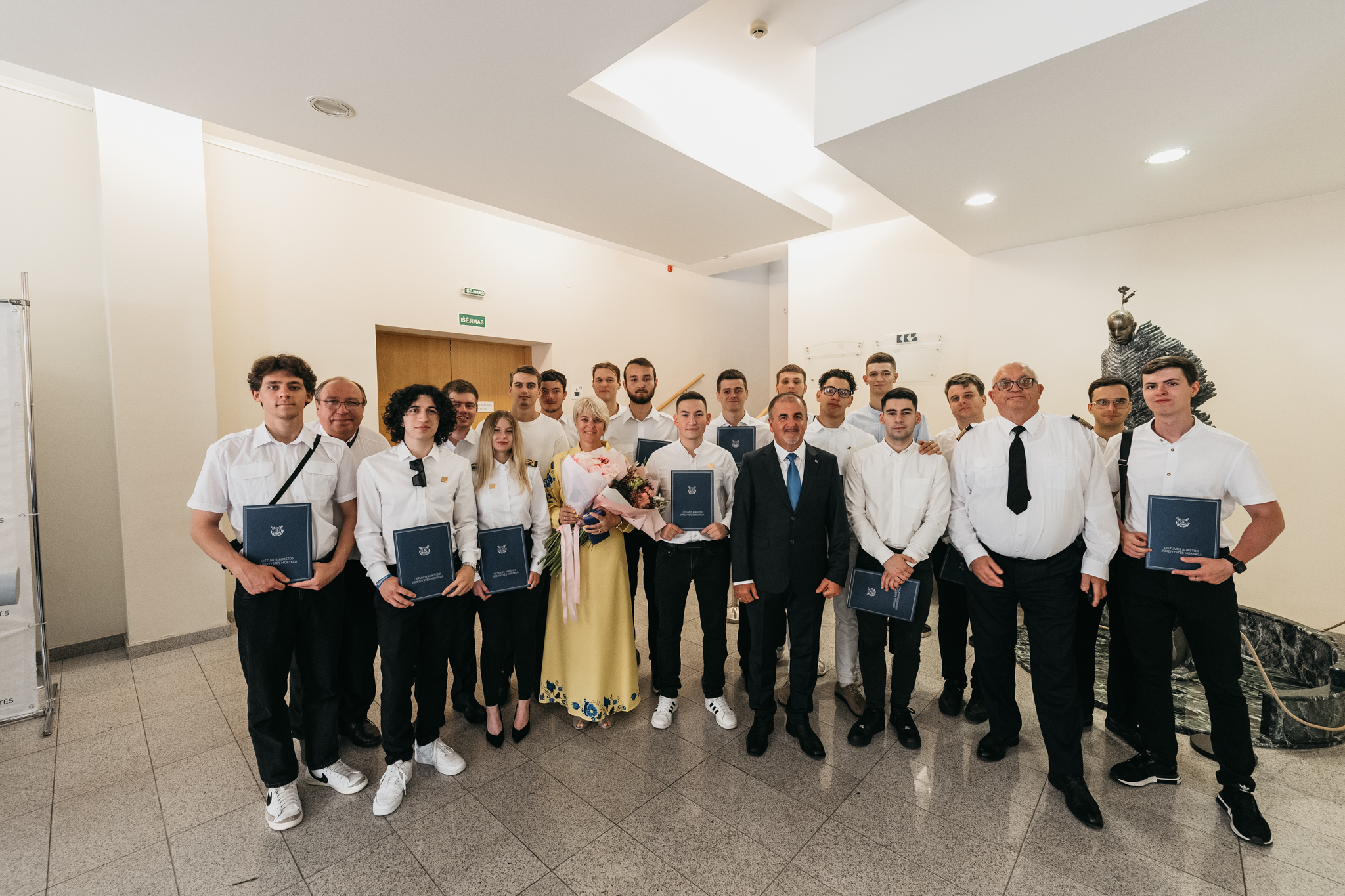 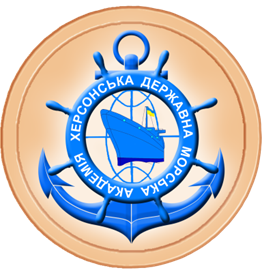 Програма подвійних дипломів ХДМА та Університету Плімут (Об'єднане Королівство)
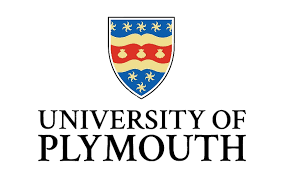 У 2023 році розпочалася програма подвійних дипломів з підготовки магістрів-механіків. 
24 магістранта ХДМА навчаються за цією програмою
і отримають 2 дипломи – ХДМА та Плімутського університету
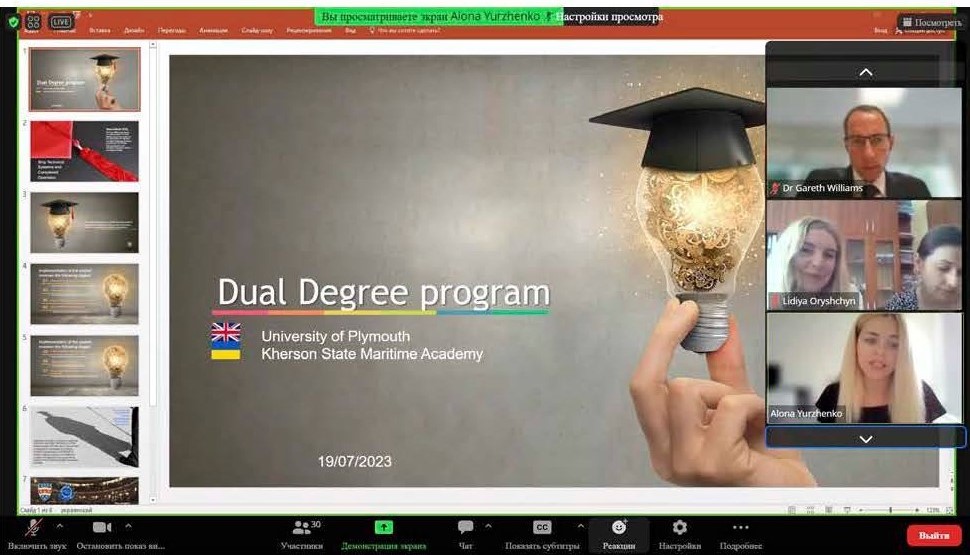 ПЕРЕВАГИ НАВЧАННЯ В ХДМА
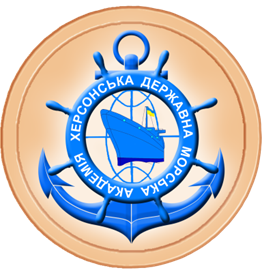 цікаве студентське життя
можливість отримати диплом країни ЄС
працевлаштування з 18 років
дуальна освіта - реальна можливість навчатися і працювати одночасно
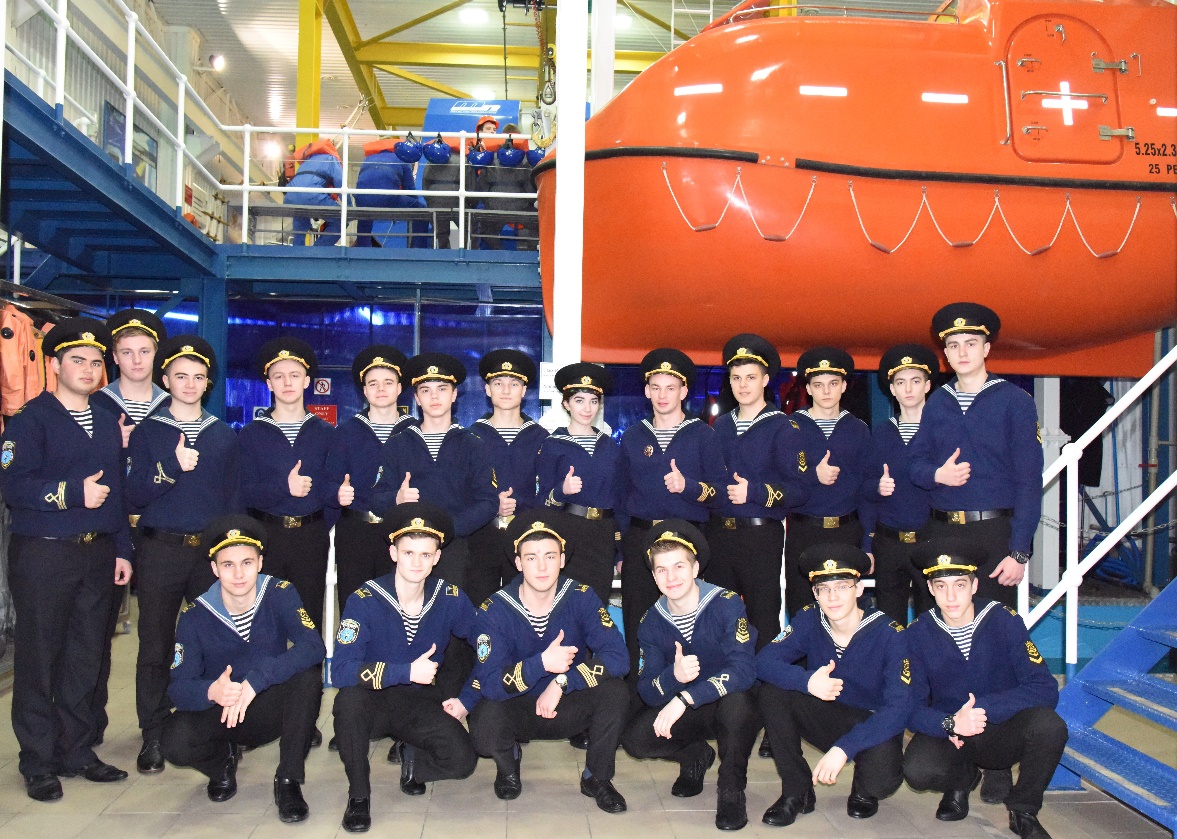 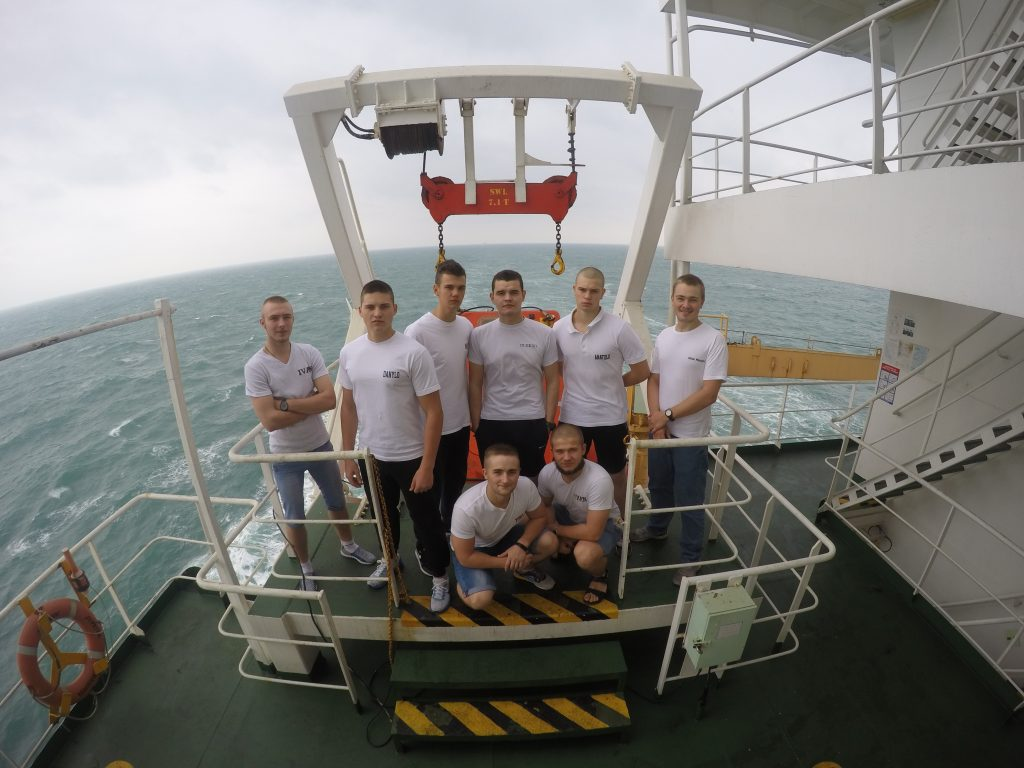 ПЕРЕВАГИ НАВЧАННЯ У ХДМА
дистанційна форма навчання
відсутність корупції
можливість отримати диплом країни ЄС
працевлаштування з 18 років
дуальна освіта - реальна можливість навчатися і працювати одночасно
тривекторна політика у ХДМА: навчання + робота + наука
КОНТАКТИ
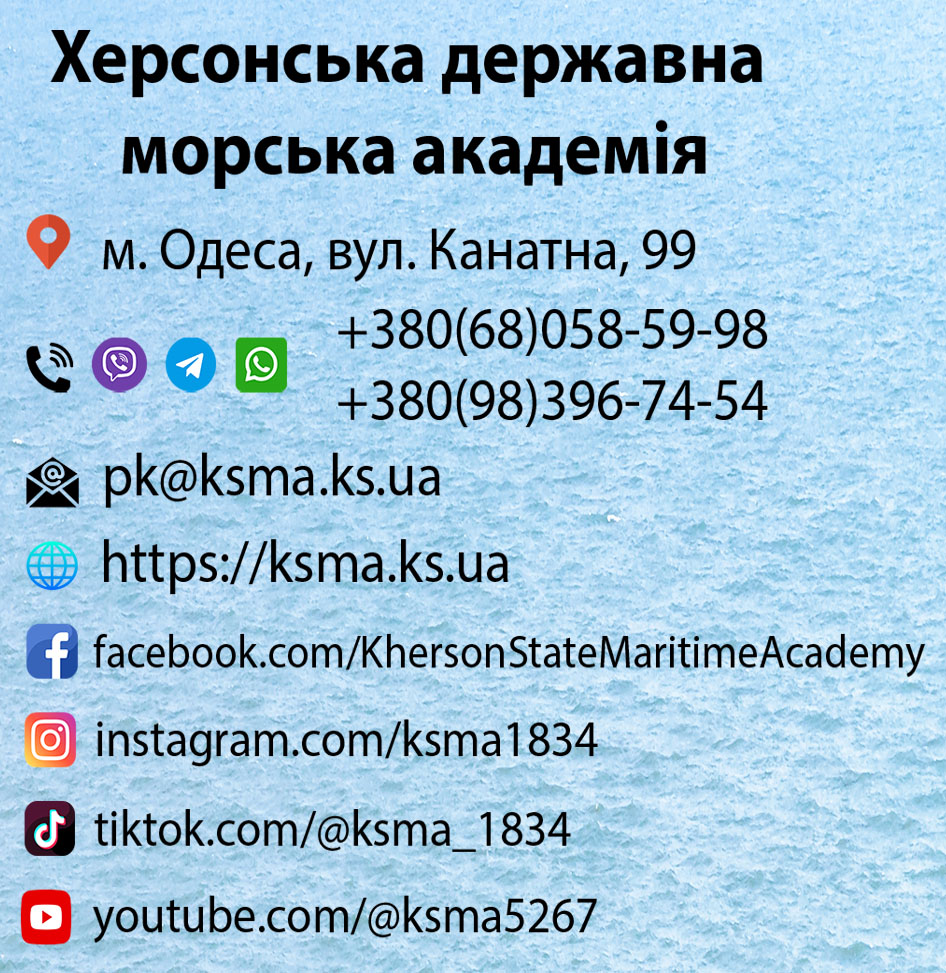 ДЯКУЄМО ЗА УВАГУ І ДО ЗУСТРІЧІ